Úvod do metodologie historického výzkumuFAVBPa100
Mgr. Šárka Gmiterková, Ph.D. 
17. 10. 2019
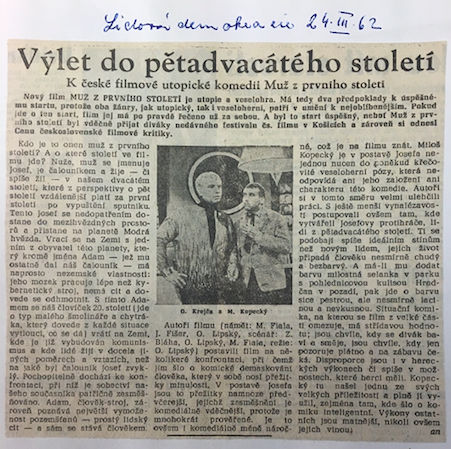 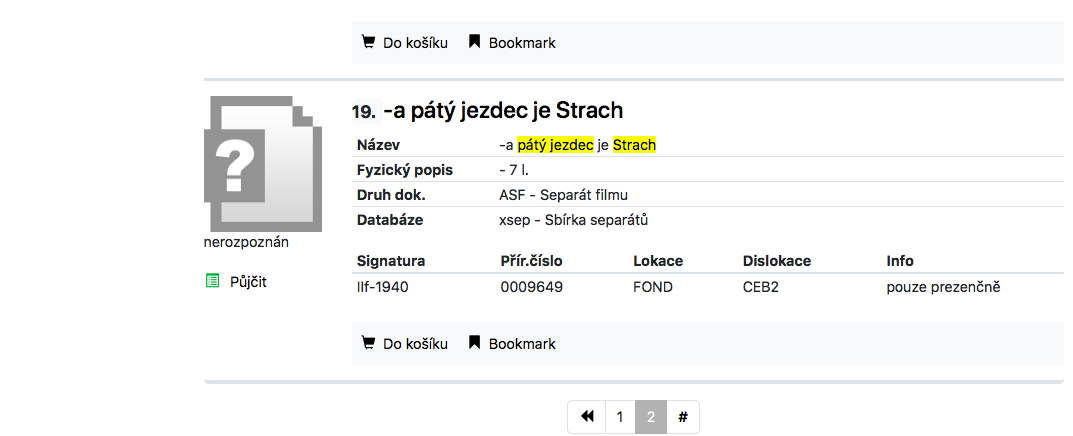 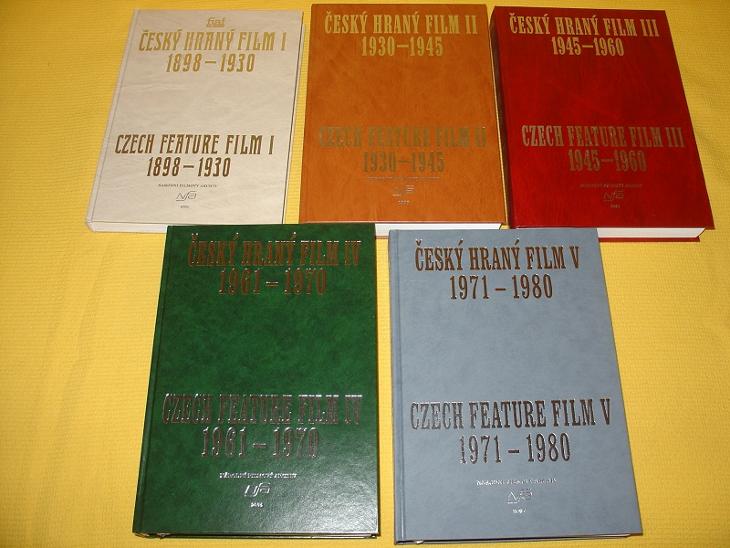 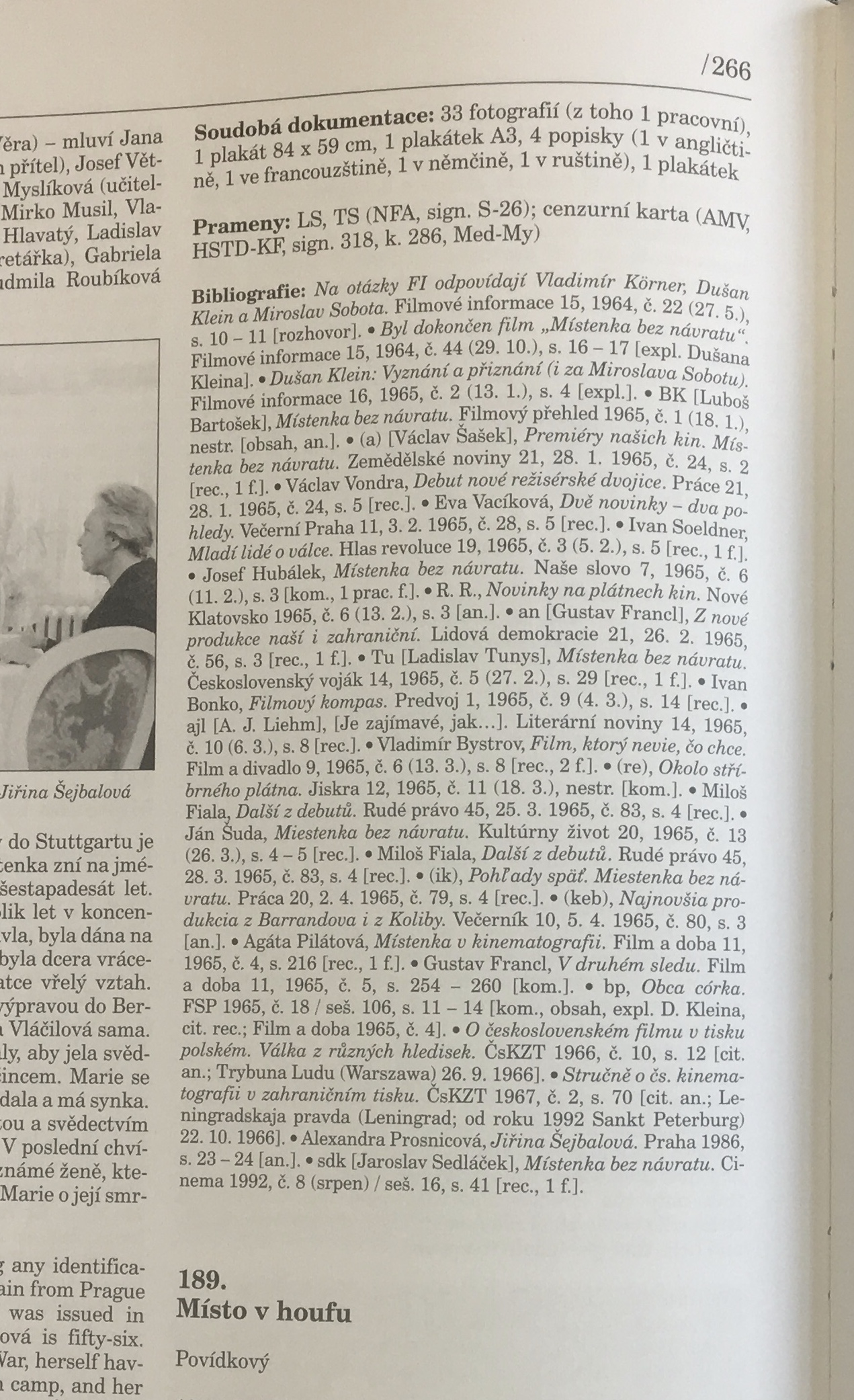 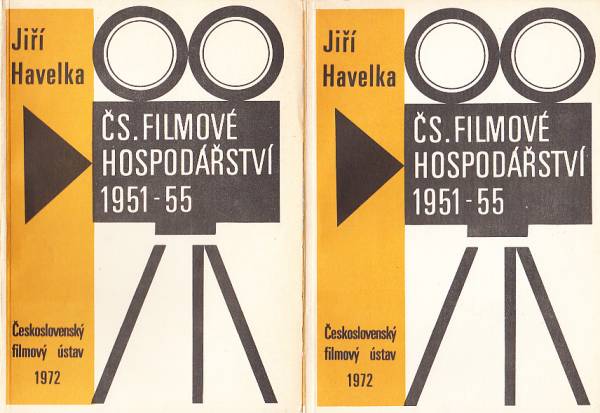 NA KONCI PRÁCE SOUPIS ZDROJŮ
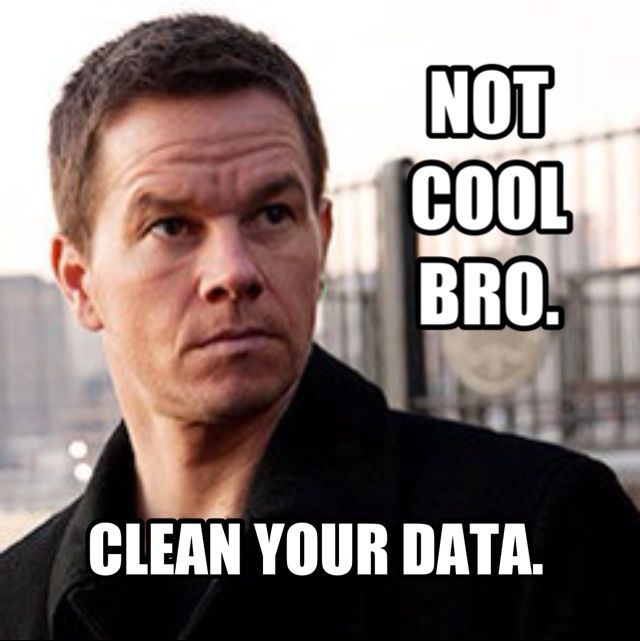 Všechny řadíme abecedně
Zdroje uvádíme v následujícím řazení:
 Zdroje primární (prameny); dále dělíme na archivní, publikované a audiovizuální 
 Zdroje sekundární (bibliografie); dále dělíme na literaturu citovanou a konzultovanou
Audiovizuální díla, která dělíme na analyzovaná a citovaná.